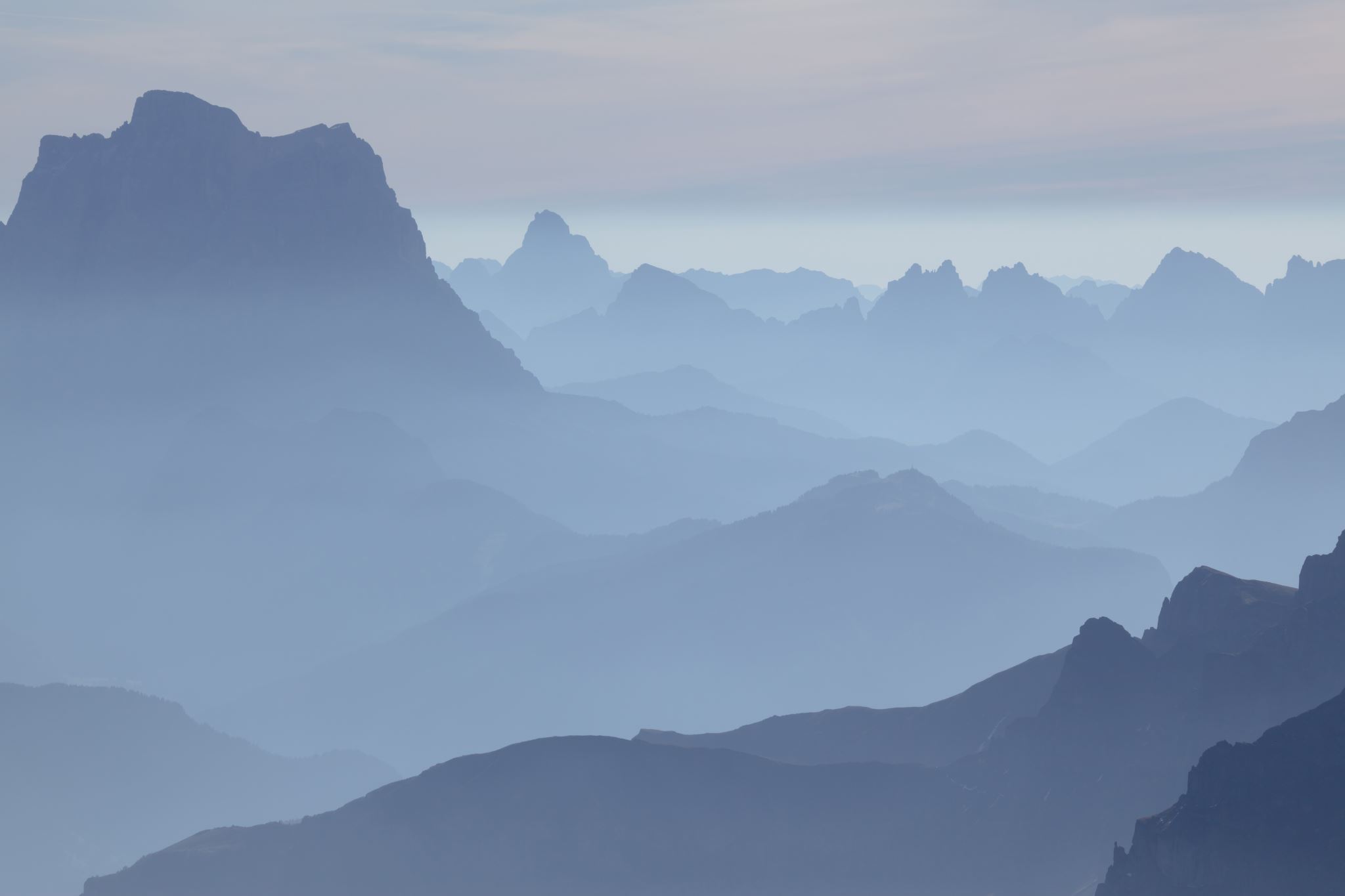 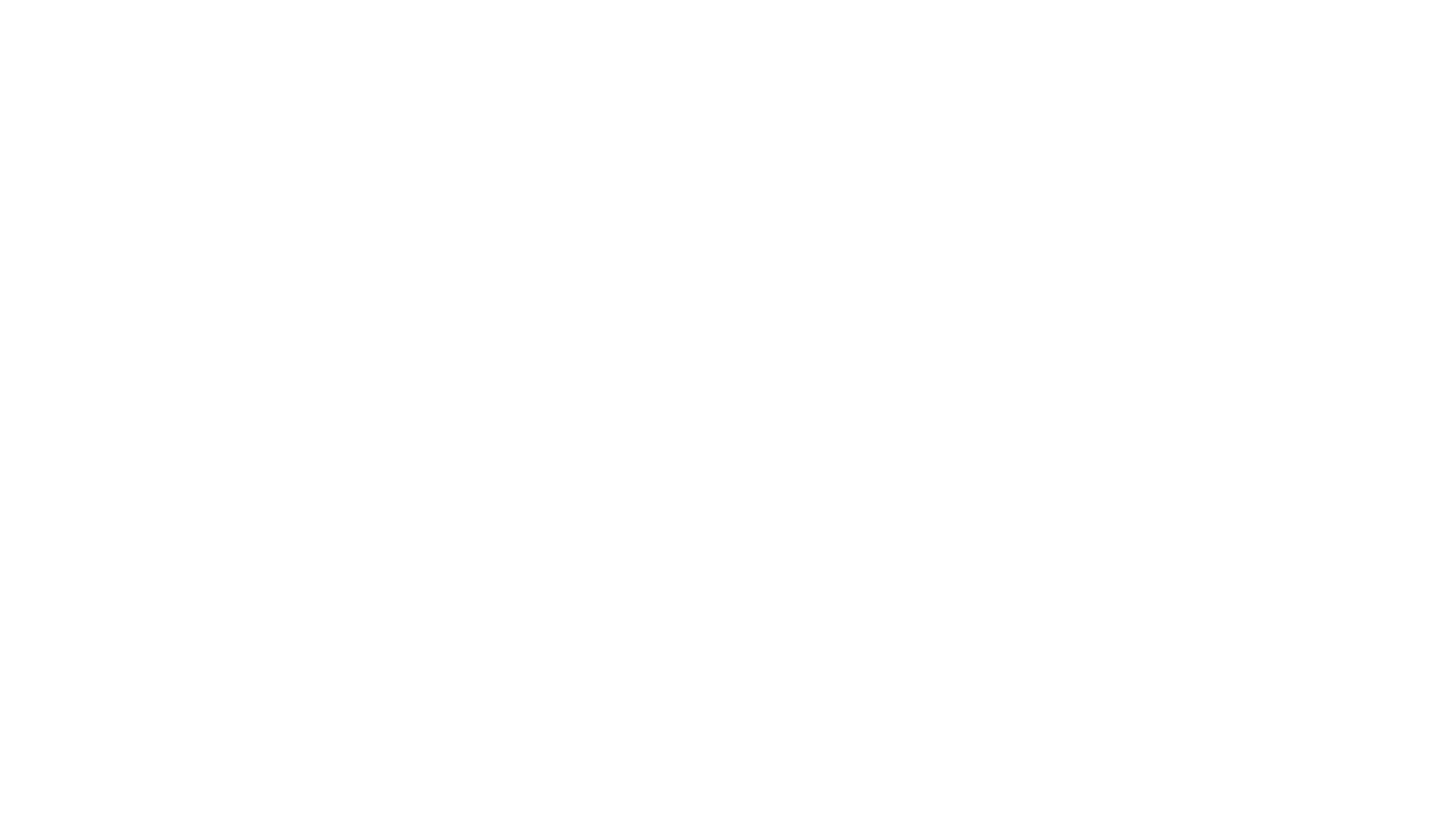 STRATEGIE PODPORY     MATEMATICKÉ    GRAMOTNOSTI
Jana veseláková
    Katedra matematiky
JAK BUDUJEME POJEM PŘIROZENÉHO ČÍSLA U ŽÁKŮZÁPIS A ČTENÍ PŘIROZENÉHO ČÍSLA  PROBLÉMY PŘI BUDOVÁNÍ POJMŮ
"VŠECHNO, CO OPRAVDU POTŘEBUJU ZNÁT, jsem se naučil v mateřské škole." (Robert Fulghum)
BUDOVÁNÍ PŘEDSTAV PŘIROZENÉHO ČÍSLA V PŘEDŠKOLNÍM VĚKU
- minulost
- chápání kvantity

- přiřazování
- později schopnost zápisu čísel a vyjádřit slovem
- dítě ukazuje na předměty a říká „tam jsou dvě, tam také dvě, apod.“, později tři
- později „to je moc“
- okolo šestého věku dítěte zvládá určit počet předmětů ve skupině (okolo 6 – 10)

- později chápání počtu, ne jejich vlastností 
- jednoznačné přiřazení předmětů k sobě
číslo jako reprezentant

1. fáze – dítě se učí chápat číslo 1 – 5
2. fáze – dítě se učí chápat čísla do 10 a číslo 0
další fáze pokračuje ve schopnosti vytvořit skupiny o daném počtu prvků, dále zapsat počet prvků a čísla porovnat
PROPEDEUTICKÁ CVIČENÍ K VYTVOŘENÍ POJMU ČÍSLA
Diferenciace a závislosti
odkaz
PROPEDEUTICKÁ CVIČENÍ K VYTVOŘENÍ POJMU ČÍSLA
ČINNOSTI SMĚŘUJÍCÍ K VYTVOŘENÍ POJMU PŘIROZENÉ ČÍSLO
1) klasifikace (třídění) 
Při rozkladu množiny na podmnožiny musí být splněno: 
1. Každý prvek základní množiny musí být zařazen do některé z podmnožin. 
2. Žádný prvek nemůže být současně ve dvou podmnožinách. 
3. Sjednocením všech podmnožin je základní množina. (Blažková, 2017, str. 31)
ČINNOSTI SMĚŘUJÍCÍ K VYTVOŘENÍ POJMU PŘIROZENÉ ČÍSLO
1) Klasifikace (třídění) 
video - odkaz  - TŘÍDĚNÍ
ČINNOSTI SMĚŘUJÍCÍ K VYTVOŘENÍ POJMU PŘIROZENÉ ČÍSLO
2) Přiřazování 
každému prvku v jedné skupině přiřazujeme prvek z druhé skupiny a naopak 

Přiřazování - metodická řada:
a) předměty předmětům 
b) symboly předmětům 
c) symboly symbolům 
d) předmětům a symbolům čísla
ČINNOSTI SMĚŘUJÍCÍ K VYTVOŘENÍ POJMU PŘIROZENÉ ČÍSLO
2) Přiřazování 

odkaz - video - přiřazování 

odkaz - metodická řada
ČINNOSTI SMĚŘUJÍCÍ K VYTVOŘENÍ POJMU PŘIROZENÉ ČÍSLO
3) Uspořádání 
cílem je uvědomění si, že množina přirozených čísel je uspořádaná (je možné o dvou prvcích rozhodnout, který je před kterým)
ČINNOSTI SMĚŘUJÍCÍ K VYTVOŘENÍ POJMU PŘIROZENÉ ČÍSLO
3) Uspořádání 
odkaz - video - uspořádání
PŘIROZENÁ ČÍSLA
význam čísla, počítání po jedné, číslo a číslice, desítková soustava, příprava na operace s přirozenými čísly
Číslo v mnoha významech
označení počtu (5 jablek, 8 žáků, apod.) 
operátor (pokyn ke změně, např. přines mi 2 jablka, uber 5 banánů, apod.)
pořadí (jsem třetí v řadě, narodil jsem se 2.7.)
adresa (pořadí, uspořádání) (bydlím v 5. patře, v domě číslo 16)
kód (PIN kód, telefonní číslo)
veličina (např. 10 cm,..)
Pojem čísla jako počet prvků:
čísla 1 a 2 – části těla, počet očí, rukou, nosů, hlavy, apod. 
číslo 3 – 5  - počet předmětů.
Číslo 0
číslo 0 se zavádí jako počet prvků prázdné množiny
jak zavádíme jinak?

Problém 
žáci se k nule chovají jako k „ničemu“ a neuznávají ji ani jako číslo, ani jako pozici v zápisu čísla
Počítání po jedné
pokud máme skupiny předmětů pro nás o neznámém počtu, ukazujeme prstem na jednotlivé předměty a přiřazujeme číslovky jedna, dvě, tři,.. apod. 

je potřeba dodržet následující:
nesmí být vynechán žádný prvek
žádný prvek se nesmí počítat dvakrát
konkrétní předměty nesmí být počítány od nuly (Blažková, 2017, str. 35)
Číselná řada
jedna z podstatných očekávaných kompetencí u předškolního dítěte

při vyjmenovávání číselné řady by mělo dítě vidět vždy počet prvků
Číselná řada
vyjmenování vzestupně i sestupně

podporujeme pomocí básniček a říkadel (Jedna, dvě, Honza jde..)
Číselné soustavy
1. adiční, nepoziční 

2. poziční
Číselné soustavy
1. adiční, nepoziční - nezáleží na umístění znaků, nerozlišuje se řád číslice v zápisu čísla 
- např. římské číslice, numerické soustavy v historii (Egypt, Řecko, Řím)

2. poziční - záleží na umístění znaků, rozlišuje se řád číslice v zápisu čísla
- např. desítková soustava, dvojková soustava, šedesátková soustava v matematice)
Příprava na operace s přirozenými čísly
děti se setkávají:
u běžných denních činností 
    (např. Na stole jsou 3 hrušky, přidáme 2 hrušky, kolik jich budeme na stole mít?)

u manipulativní činnosti
    (nejprve manipulace se stejnými předměty, potom s různými)
Příprava na operace s přirozenými čísly
k přípravě na další operace (odčítání, násobení a dělení) využíváme následující příklady:
Na stole jsou čtyři koláče, tři jsme snědli, kolik zůstalo na stole koláčů?

Maminka má 4 děti, každému z nich dát 2 bonbóny, kolik bonbónů dá celkem?

Rozděl 6 lízátek tak, aby každý kamarád měl 2 lízátka. Kolik kamarádů podělíš? 

Rozděl 10 bonbónů třem dětem. Jak je rozdělíš? Kolik dáš každému dítěti?
již v předškolním věku se děti mohou setkat s pojmem zlomek
   (polovina rohlíku, čtvrtka chleba, apod.)
Přehled souvislostí s čísly v mladším školním věku
posloupnost a problémy s ní mohou pomoci z hlediska vývojových poruch učení --> nevytvoření potřebné abstrakce --> obtíže v dalším učivu matematiky
Posloupnost:
Vytvoření pojmu přirozeného čísla
Numerace
Operace s přirozenými čísly
Aplikace
jak se pojem čísla vytváří u žáků
A) Vytvoření pojmu přirozená čísla
Práce s konkrétními předměty 
Práce se symboly – libovolným předmětům přiřazujeme tentýž symbol  
   (1. stupeň  abstrakce) 
Pochopení pojmu čísla – libovolné skupině předmětů či symbolů přiřadíme číslo  (2. stupeň abstrakce)

Vyslovení čísla 
Pochopení symbolu k zápisu čísla, číslice 
Psaní číslic
B) Numerace
Čtení čísel 
Zápis čísel 
Orientace v číselných řadách 
Znázorňování čísel na číselné ose 
Porovnávání čísel 
Zaokrouhlování čísel
C) Operace s přirozenými čísly
Vyvození každé z operací, práce s konkrétními předměty 
Práce se symboly (1. stupeň abstrakce)
Zápis příkladu příslušné operace (2. stupeň abstrakce)
Pamětné spoje 
Písemné algoritmy 
Aplikační úlohy
D) Aplikace
Řešení jednoduchých úloh z běžného praktického života 
Uvědomělé používání jednotlivých operací 
Práce s veličinami a jednotkami měr 
Využívání odhadů 
Matematické modely reálných situací a jejich interpretace v realitě
Ilustrace pochopení pojmu přirozené číslo – přirozený vývoj dítěte
„Holčičky si hrají s panenkami. Na můj dotaz, kolik mají panenek, postupně odpovídají: 
Maruška: máme hodně. 
Eliška: máme Lucinku, Gábinku, Michalku a Karolínku. 
Terezka: počítá po jedné: jedna, dvě, tři, čtyři. Jsou čtyři. 
Monička: řekne hned: máme čtyři panenky“ (Blažková, 2017, str. 41).
Ilustrace pochopení pojmu přirozené číslo – přirozený vývoj dítěte
- každá z holčiček je na jiném stupni chápání kvantity - počtu prvků
Ilustrace pochopení pojmu přirozené číslo – přirozený vývoj dítěte
„Jedeme v tramvaji číslo 11 a obě číslice jsou napsány poněkud jinak, než se učí děti psát číslici 1 v první třídě. Maminka jede s holčičkou (tři a půl roku), která má bratříčka v první třídě. Holčička doma zřejmě přihlíží přípravě bratříčka do školy. Ukazuje na číslo v tramvaji a říká „sedmička“. Maminka namítá: „to není sedmička, ale jednička“. Holčička neustále trvá na svém, maminka však také. Až maminka řekne „to jsou dvě jedničky“. Jak holčička uslyší „dvě“, začne se velmi zlobit a podrážděně zvolá: „ne dvě, sedm“ (Blažková, 2017, str. 42).
Ilustrace pochopení pojmu přirozené číslo – přirozený vývoj dítěte
- dítě má problém v chápání zápisu čísel, tvaru čísel a nerozlišuje pojem číslo - číslice
BUDOVÁNÍ POJMU PŘIROZENÉHO ČÍSLA V MLADŠÍM ŠKOLNÍM VĚKU
činnosti a myšlení založeny na konkrétnosti a názornosti, postupně by mělo ale docházet k abstrakci

budování pojmu přirozeného čísla pomocí:
čísel kardinálních („kolik to je“) nebo ordinálních čísel  („kolikátý“) nebo pomocí Peanovy množiny
odkaz - video BUDOVÁNÍ ČÍSEL - MATEMATIKA V SYSTÉMU MONTESSORI
Přehled učiva matematiky na 1. stupni ZŠ
1. ročník – čísla 0–20 (0–5, 0–10, 0–20); sčítání a odčítání bez přechodu přes základ 10 
2. ročník – čísla 0–100; (0–20 sčítání a odčítání s přechodem přes základ 10), zavedení násobení a dělení 
3. ročník – čísla 0–1000 , sčítání a odčítání bez i s přechodem 1000, násobení a dělení do 1000, dělení se zbytkem 
4. ročník – čísla 0–1 000 000, písemné dělení se zbytkem 
5. ročník – čísla větší než 1 000 000
Čísla 10 – 20
vytváříme základy poziční číselné desítkové soustavy 
    (číslo 15 - "1 má jiné postavení, označuje jednu desítku - tedy 10 jednotek")

využíváme různých modelů, aby žáci viděli 10 jednotek jako jednu desítku
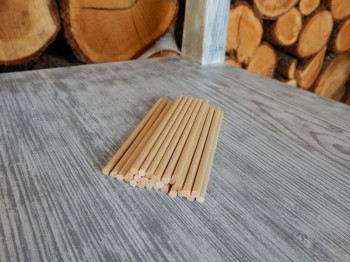 Čísla 10 – 20
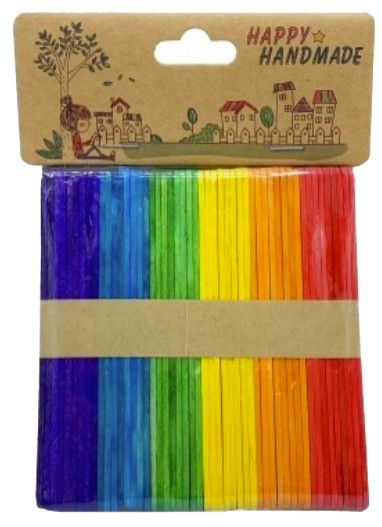 pomůcky:
zdroj: uzasneubrousky.cz
zdroj: www.sevt.cz
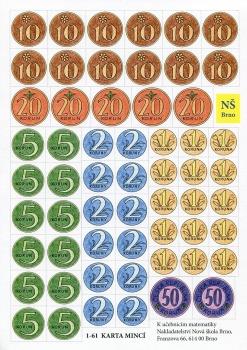 nevhodné pomůcky
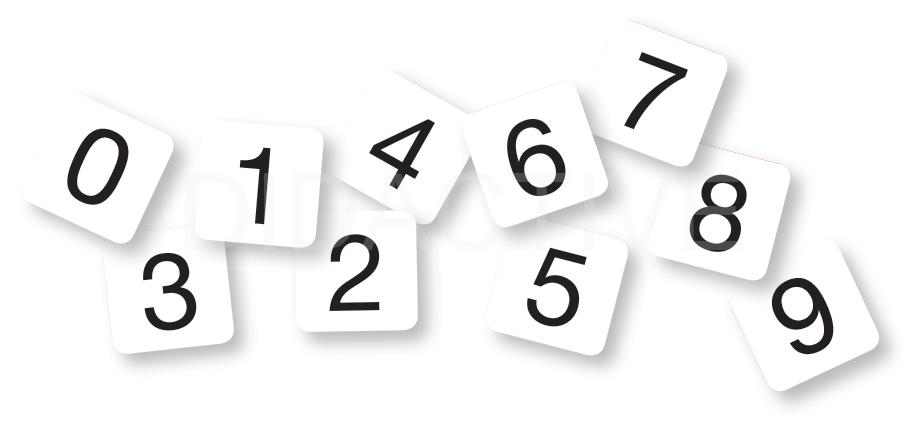 www.eshop.didactive.cz.
zdroj: www.sevt.cz
Čísla 0 – 100
vycházíme z běžného prostředí a pojetím, kde se žáci setkávají s takovýmto počtem (např. věk rodičů, ceny, počet žáků ve třídě)

dbáme na správný zápis dvojciferných čísel (upevňování vědomostí o řádech)
Čísla 0 – 1 000
motivace: kde žák setká s čísly do 1000: počet žáků ve škole, počet dnů v roce, výška žáka, aj.

pokud se již zde vyskytují problémy při chápání čísel do 100, analogicky se vyskytnou při chápání do 1 000
Čísla 0 – 1 000 000
motivace: kde žák setká s čísly do 1 000 000
PROBLÉMY ŽÁKŮ V OBLASTI CHÁPÁNÍ POJMU PŘIROZENÉHO ČÍSLA
žák nezvládne vytvořit skupinu o daném počtu prvků
žák neumí určit počet prvků dané skupiny
při počítání po jedné je vázáno na konkrétní předměty
žák nezvládne vyjmenovat řadu čísel (vzestupně i sestupně)
žák si nevytvoří pojem čísla, nedokáže se zbavit konkrétních představ
žák nechápe podstatu poziční desítkové soustavy
Problémy se zápisem čísla
psaní číslic, přiměřená velikost
rozlišení tvarově podobných čísel (např. 6 a 9, 3 a 8, 2 a 5)
pravolevá orientace při zápisu čísel (např. 1, 3, 7)
nerozlišení řádu číslic (např. 35 a 53, 435 a 453)
chybný zápis čísel s nulami (např. 305, 35)
nepochopení čísla jako celku (nevidí číslo jako celek, např. číslo 647 vidí jako číslice 6, 4, 7)
neschopnost psát čísla podle diktátu
zdroj: www.montessorihracky.cz
Problémy se čtením čísla
neumí rozlišit a přečíst jednotlivé znaky – číslice
neumí přečíst víceciferná čísla (např. číslo 2 008 - čte žák "dva osm nebo dva nula nula osm")
neorientuje se ve větších číslech (v řádu statisíců)
neumí skloňovat číslovky
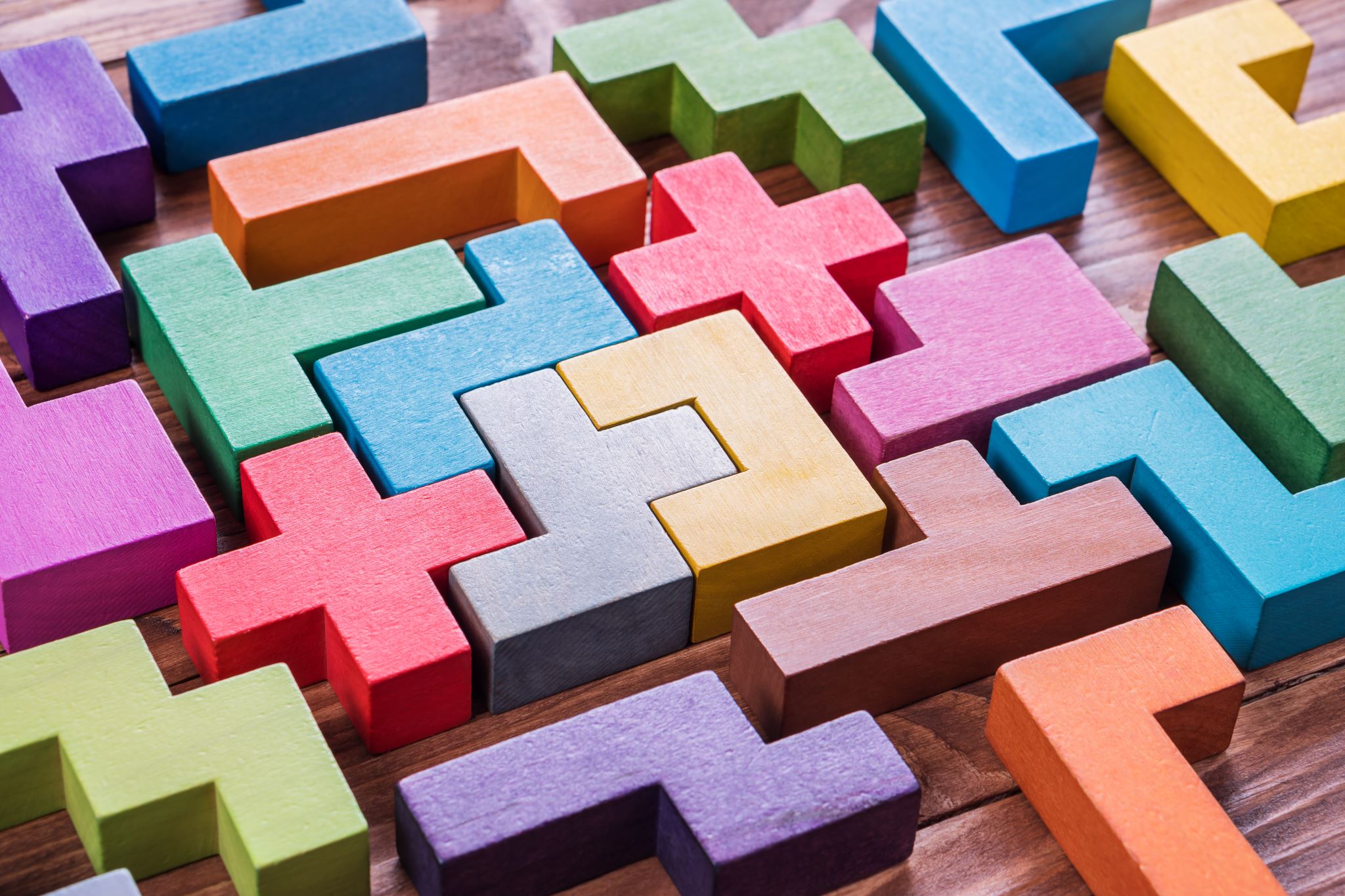 Reedukace
manipulativní činnost 
pohádky, ve kterých hraje roli počet nebo posloupnost dějů
říkánky, písničky, hádanky
počítadla (dvacítkové, stovkové, řádové)
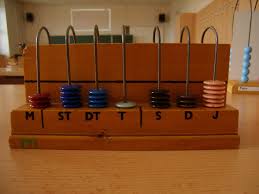 Řádové počitadlo
zdroj. ped.muni.cz
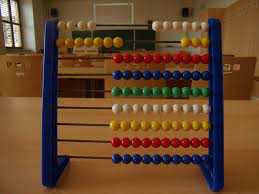 zdroj: www.multip.cz
zdroj: www. katedry.ped.muni.cz
zdroj: www.montessorihracky.cz
zdroj: www.montessorihracky.cz
zdroj: www.montessorihracky.cz
pomůcka Banka               známková hra
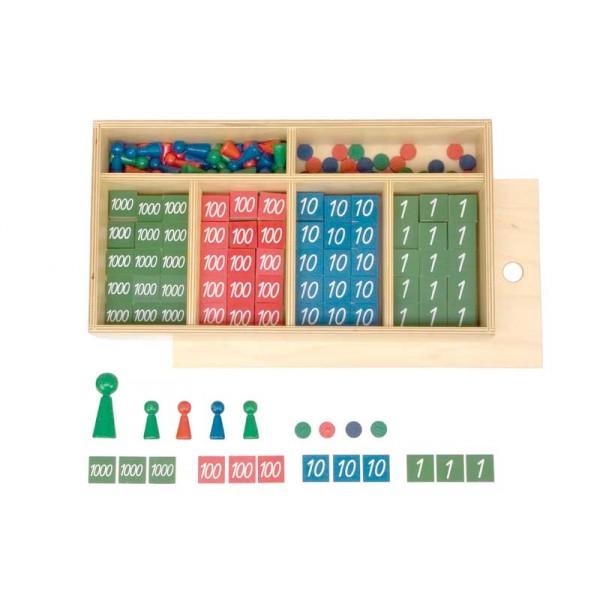 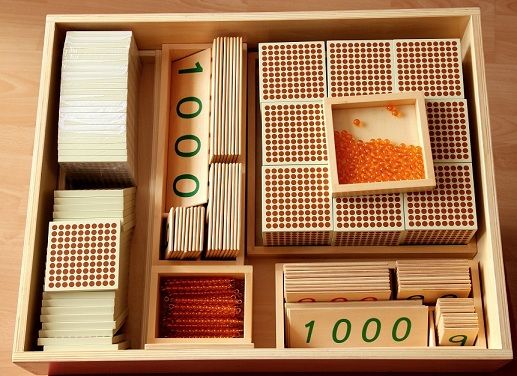 zdroj: www.cz.pinterest.com
zdroj: www.heda.cz
zdroj: www.montessorihracky.cz
kartičky k doplňování jednoho nebo více čísel
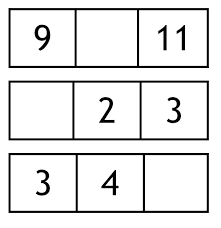 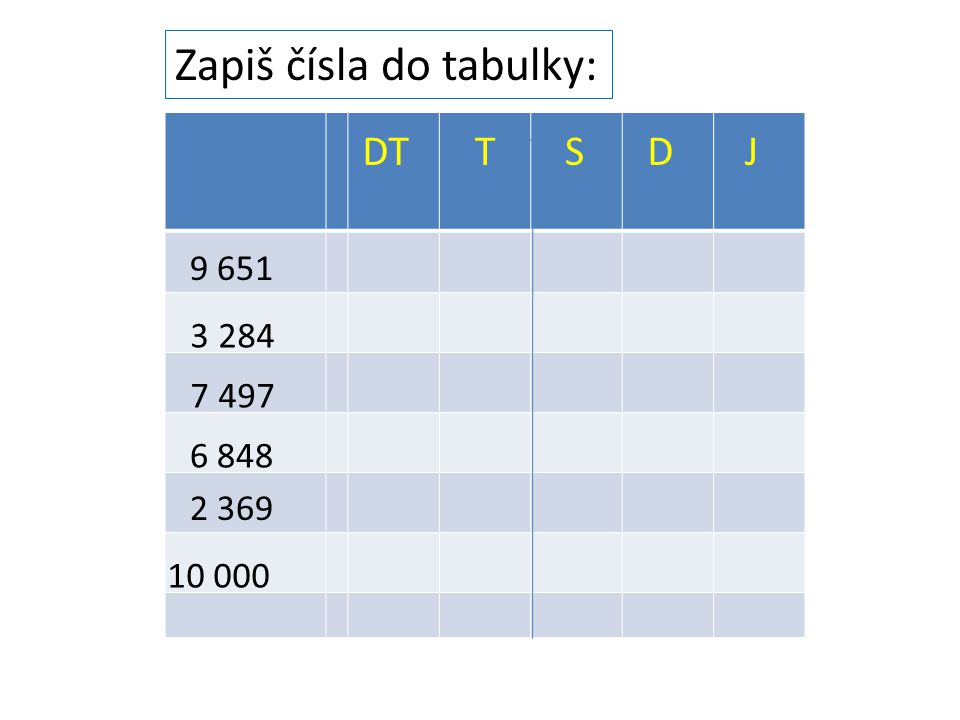 zdroj: www.eschovka.cz
zdroj: www.slideplayer.cz
POROVNÁVÁNÍ PŘIROZENÝCH ČÍSEL
odkaz - porovnávání čísel

metodická řada: 
1) žáci se učí chápat vztahy „více“, „méně“, „stejně“ bez čísel, využívají se obrázky a tvoření dvojic 

2) v dalším kroku se ke skupinám prvků přiřadí čísla a porovnají se 

3) poslední krok je používání znaků <, >, =
je potřeba se vyvarovat nesprávnému grafickému znázornění:
odkaz - chybné grafické znázornění porovnávání čísel

a) nerozlišování mezi velikostí objektů a jejich počtem 
b) nerozlišování mezi ekvivalencí množin a počtem prvků 
c) chybou je umisťovat mezi objekty znaménka nerovnosti, předměty se totiž sobě nerovnají, neporovnávají, porovnáváme pouze jejich počet!
Porovnávání pomocí číselné osy
číselná osa - přímka, která znázorňuje obrazy reálných čísel

ze dvou čísel znázorněných na číselné ose je větší to, jehož obraz leží více vpravo

odkaz - video - porovnávání čísel 0-20 pomocí číselné osy
Porovnávání pomocí zápisu v desítkové soustavě
A) ze dvou čísel je větší to, v jehož zápisu je více cifer 
     (např. 8 976 > 956)

B) pokud mají čísla stejný počet cifer, porovnáváme počet jednotek příslušného řádu až dospějeme k řádu, který se liší 
    (např. 79 082 a 79 038)
Problémy při porovnávání
neschopnost používat znaky <, > 
nerozlišování porovnávání tvaru předmětů a jejich počty 
chybné používání číselné osy při porovnávání přirozených čísel
při porovnávání nastává chybné zaměření se na větší číslo zapsané na místě nejvyššího řádu, ale ne na počet řádů 
   (např. 876 > 2 347 – chyba)
Reedukace
nezaměňovat porovnávání velikostí předmětů a jejich počet 
vytvoření skupin prvků podle konkrétního požadavku 
využívání číselné osy k porovnávání přirozených čísel 
znázorňování obrázků k zapsané nerovnosti 
zdůrazňovat jednotlivé řády (např. "8 stovek, 2 desítky, 3 jednotky")
při chybování žáka vyzvat aby znázornil situaci pomocí pomůcek 
    (např. model peněz)
navazujeme: „o kolik má více/méně, kolikrát má více/méně“
ZAOKROUHLOVÁNÍ PŘIROZENÝCH ČÍSEL
využívá se během celé výuky matematiky

slouží k provádění odhadů
pro počet obyvatel
rozlohy území
výsledky měření
ZAOKROUHLOVÁNÍ PŘIROZENÝCH ČÍSEL
nahrazení čísla přesného číslem jemu blízkým, a to podle určitých pravidel: 
jestliže zaokrouhlujeme přirozené číslo na určitý řád, zajímá nás počet jednotek řádu o jednu nižšího

"zaokrouhlování dolů"

"zaokrouhlování nahoru"
ZAOKROUHLOVÁNÍ PŘIROZENÝCH ČÍSEL
V běžném životě existují i jiná pravidla pro zaokrouhlování (daňové přiznání, pojištění, apod.).
ZAOKROUHLOVÁNÍ PŘIROZENÝCH ČÍSEL
zaokrouhlené číslo představuje vždy určitý interval

zaokrouhlení postupné, v několika stupních, je nepřípustné

zaokrouhlování můžeme ilustrovat na číselné ose
Problémy žáků při zaokrouhlování
žáci pracují pouze se dvěma číslicemi zapsanými na potřebných aktuálních řádech

uplatňují nesprávnou analogii

zaokrouhlují již zaokrouhlené číslo
REEDUKACE
vycházet z praktických příkladů, ve kterých se zaokrouhlení používá 

využití číselné osy s figurkami 

odhad výsledků početních operací
ROZKLADY ČÍSEL
důležité pro provádění sčítání a odčítání s přechodem přes základ deset

každý žák má svůj vlastní přístup k rozkladům čísel
ROZKLADY ČÍSEL
motivační příklad: mám 6 korálků, jakým způsobem je mohu rozdělit do dvou krabiček, kolik způsobů rozdělení máme?


výsledek manipulativní činnosti si žák zapíše pomocí čísla a jeho rozkladu

odkaz - video - rozklady čísel - procvičování
ROZKLADY ČÍSla na desítky a jednotky
sčítání a odčítání v oboru do 100 vyžaduje zvládnutí rozkladů dvojciferných čísel na desítky a jednotky
Rozvinutý zápis čísla v desítkové soustavě
dochází při něm k posilování chápání počtu jednotek příslušných řádů
Rozklad čísla na součin činitelů
v souvislosti s výukou násobilky
je potřebný pro pozdější témata v matematice (dělitelnost přirozených čísel)
každé přirozené číslo lze zapsat jakou součin činitelů
Rozklad přirozeného čísla na dvě čísla pro dělení mimo obor násobilek
rozkládáme čísla na dvě vhodná čísla tak, abychom mohli provést dělení
cVIČENÍ
Vyzkoušejte strategie žáků při provádění rozkladů 
6 + 8
9 + 7
16 + 9
47 + 25
14 – 8, 19 – 7, 16 – 9 
31 – 3
73 – 56
Které postupy a rozklady pro operace sčítání a odčítání přirozených čísel používáte Vy?
Uveďte možné problémy u následující chyby, navrhněte vhodný způsob reedukace 
  3 547 < 988
Jakými argumenty byste přesvědčily rodiče nebo učitele, aby ponechali žákovi jeho přístup k rozkladům, které využívá při operacích s přirozenými čísly?
LITERATURA:
Blažková. R. (2017). Didaktika matematiky se zaměřením na specifické poruchy učení. Brno: Masarykova univerzita. 
  
Blažková, R. (2010). Rozvoj matematických pojmů a představ u dětí předškolního věku [web]. Dostupné z: https://is.muni.cz/do/rect/el/estud/pedf/js10/rozvoj/web/index.html
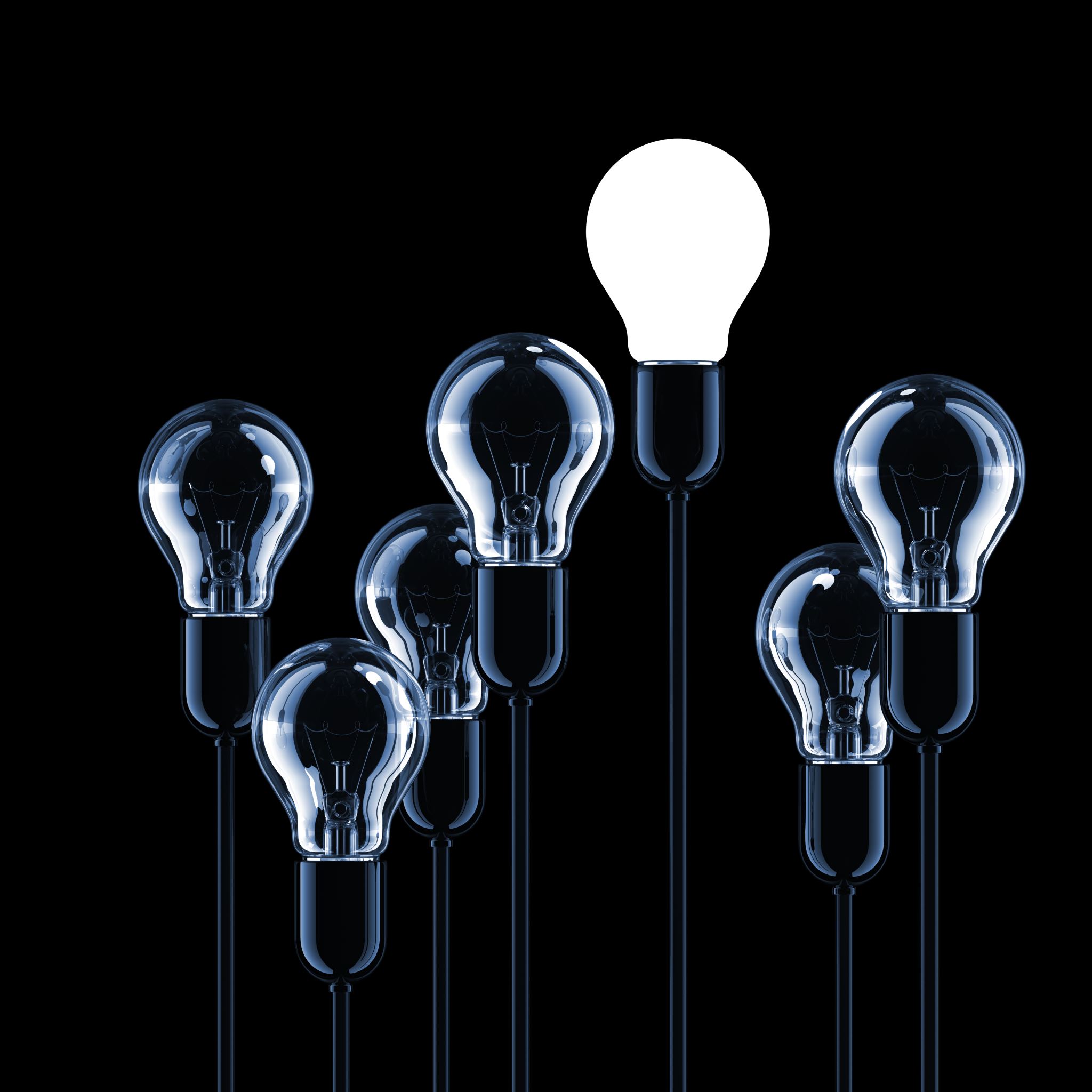 DĚKUJI VÁM ZA POZORNOST!